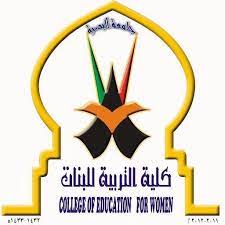 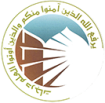 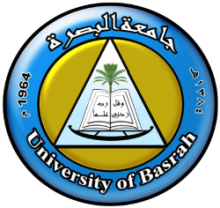 University of BasrahCollege of Education for WomenHistory DepartmentSubject:    English



Assist. Lect. Dr. Alaa Abdul-Imam Al-Riyahi
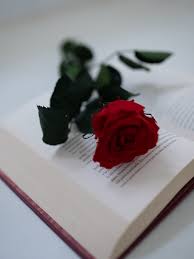 Unit 1: It is a Wonderful World
In this unit you are going to learn about:
 tenses
 auxiliary verbs
 short answers
 what is in a word
 social expressions
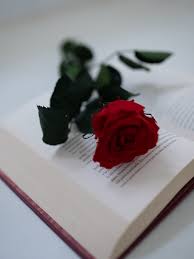 Tenses
There are three classes of verbs:
1- The auxiliary verbs do, be and have. (They are used in questions and negatives), e.g. 
Do you like coffee? 
He isn’t a student.
2- Modal auxiliary verbs such as must, can, should, might, will, and would. (They help other verbs and they have their own meaning like “obligation” and “ability”), e.g.
 They must come early.
Jack can play the piano.
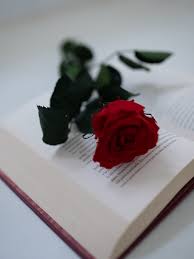 3- Full verbs such as play, run, think, want, etc. For example
Jessie runs fast.
I think he might win.
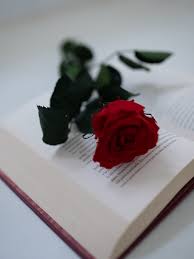 Do, be and have (as full verbs)
Do, be and have can also be used as full verbs with their own meanings, e.g.
 I do my washing on Saturdays.
What do you do?
We are in class at the moment.
They were at home yesterday.
The have three children.
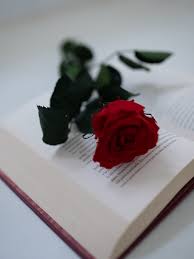 Do, does and did
Do, does and did are used to make questions and negatives in the present simple and past simple, e.g.
Where do you work?
She doesn’t like her job?
What did you buy?
We didn’t  buy anything.
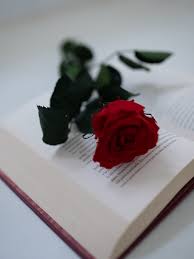 The verb be
Be+verb+-ing is used to make continuous verb forms to describe activities in progress and temporary activities, e.g.
 He’s washing his hair.
They were going to work.
Be+ past participle is used to form the passive, e.g.
Paper is made from wood.
My car was stolen yesterday.
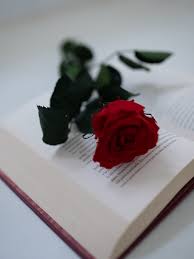 Have
Have + past participle is used to make perfect verb forms, e.g.
She has worked in seven different countries.
She was crying because she had had some bad news.
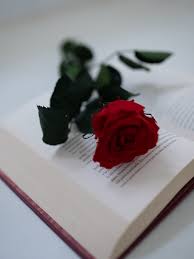 Questions and Auxiliary Verbs
To make a question, invert the subject and the auxiliary verb. If there is no auxiliary verb, use do/ does/ did, e.g.
She is wearing jeans.           What is she wearing?
You aren’t working.             Why aren’t you working?
You were born in Paris.       Where were you born?
I know you.                            Do I know you?
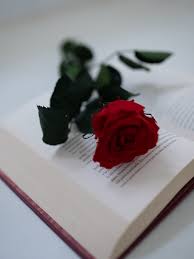 Short Answers and Auxiliary Verbs
Short answers are  used after Yes/no questions. To make a short answer, repeat the auxiliary verb. Sometimes, we need to use do/does or did, e.g.
Are you coming with us?                Yes, I am. 
Have you had breakfast?                No, I haven’t.
Kate likes walking.               No, she doesn’t. She hates it.
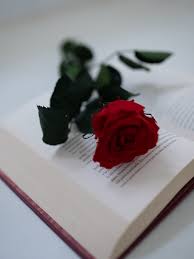 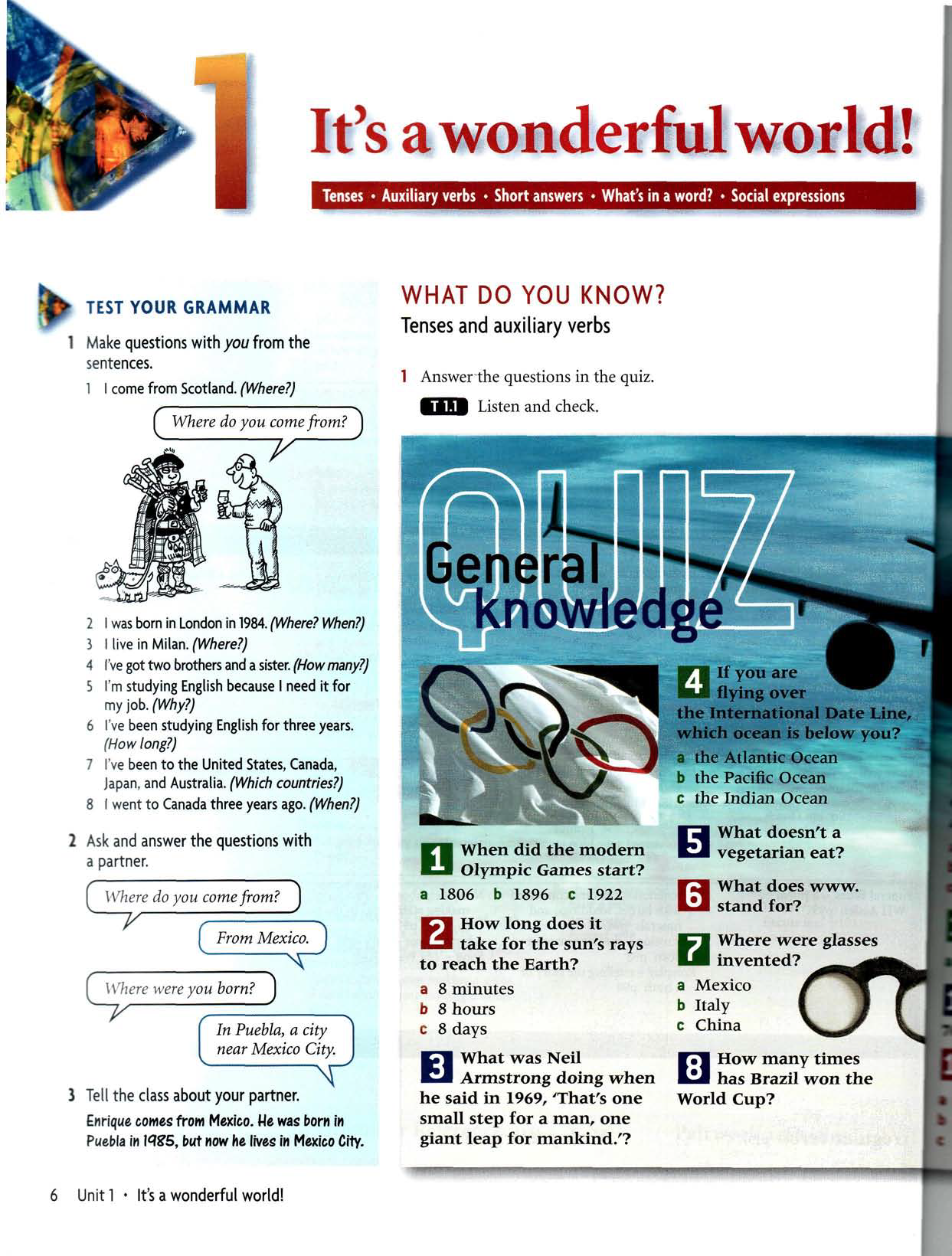 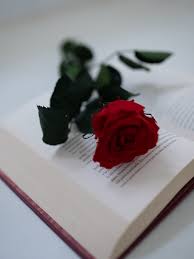